Экологический проект«Деревья»
педагога-психолога МДОУ ДСКВ №21 «Аист»
Липатовой Татьяны Александровны





рп. Запрудня, Талдомский р-он, МО
Тип проекта:
Познавательный, практико-ориентированный 
Групповой
Краткосрочный
Участники проекта:
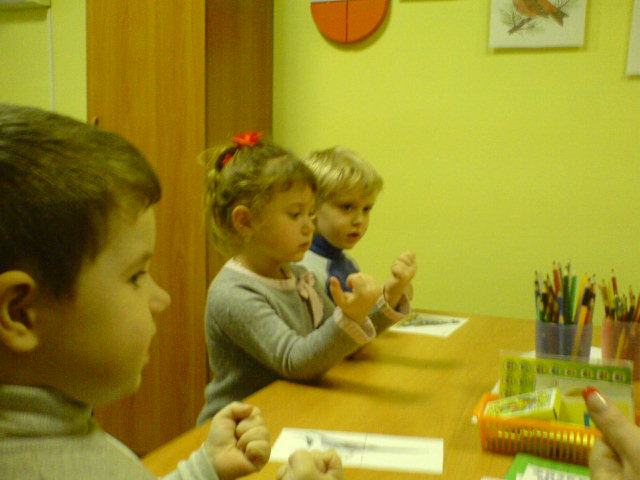 Дети (старшая логопедическая группа ДОУ)
Воспитатели
Учитель-логопед
Педагог-психолог
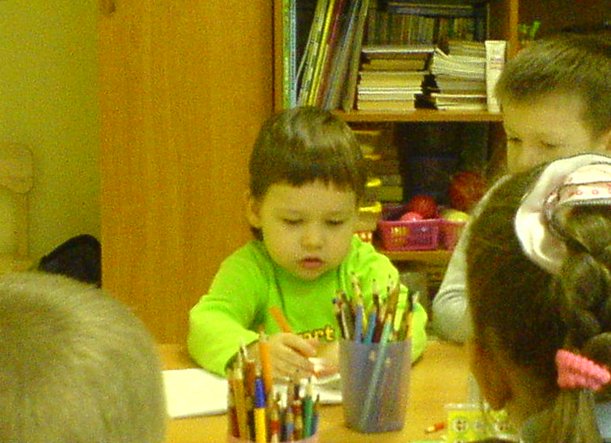 Неоднородность дефекта у дошкольников с общим недоразвитие речи распространяется не только на речевое нарушение, но и на особенности познавательной сферы и обусловливает ряд вторичных и третичных отклонений: недоразвитие всех сторон речи; ограниченность сенсорных, временных и пространственных представлений; недостатки памяти; не-достаточную целенаправленность и концентрацию внимания; сниже-ние уровня обобщений; недостаточное умение строить умозаключения, устанавливать причинно-следственные связи, которые в сочетании с недостаточным уровнем развития навыков коммуникации и регулятор-ных функций без проведения соответствующей коррекционно-развива-ющей работы могут привести к нарушению социальных связей и школь-ной дезадаптации. 
Данный проект реализуется в рамках авторской программы коррек-ционно-развивающих занятий с детьми старшего дошкольного возраста с общим недоразвитием речи.
Цели проекта:
Создание условий для развития познавательных и творческих способностей детей.
Обогащение опыта детей, воспитание гуманного отношения ко всему живому.
Задачи проекта:
Диагностика уровня информированности по теме проекта.
Развитие мышления и речи; активизация и обогащение словарного запаса, совер-шенствование грамматического строя речи и навыков связной речи.
Развитие операций анализа, сравнения.
Развитие межполушарной спецификации и взаимодействия; развитие общей и мел-кой моторики; развитие координации.
Развитие зрительного и слухового внимания и восприятия.
Развитие фантазии, находчивости, сообразительности и наблюдательности, уме-ния понять иносказание, вычленить своеобразный признак предмета.
Развитие коммуникативных способностей.
Развитие произвольности.
Пробуждение интереса к природе.
Этапы проекта:
Организационный:
Наблюдения и беседы по экологической тропе, решение проблемных ситуаций
Развивающие, дидактические игры
Психогимнастика
Чтение художественной литературы
Подготовка занятия-презентации по теме и раздаточного материала
Практический
НОД образовательная область «Коммуникация»: «Деревья»
Заключительный:
Продуктивная художественная деятельность 
рисование («Из ростка в дерево»)
аппликация в технике мозаика («Осенний лист»)
Выставка детских работ
Презентация проекта
Ожидаемые результаты:
Обогащение и активизация словарного запаса, расширение кругозора
Развитие познавательных процессов и познавательной активности
Развитие творческих способностей детей.
Условия реализации проекта:
Методические разработки (конспекты, презентации, авторский раздаточный материал)
Интеграция образовательных областей
Организация коррекционно-развивающей среды
Тесное взаимодействие всех участников образовательного процесса
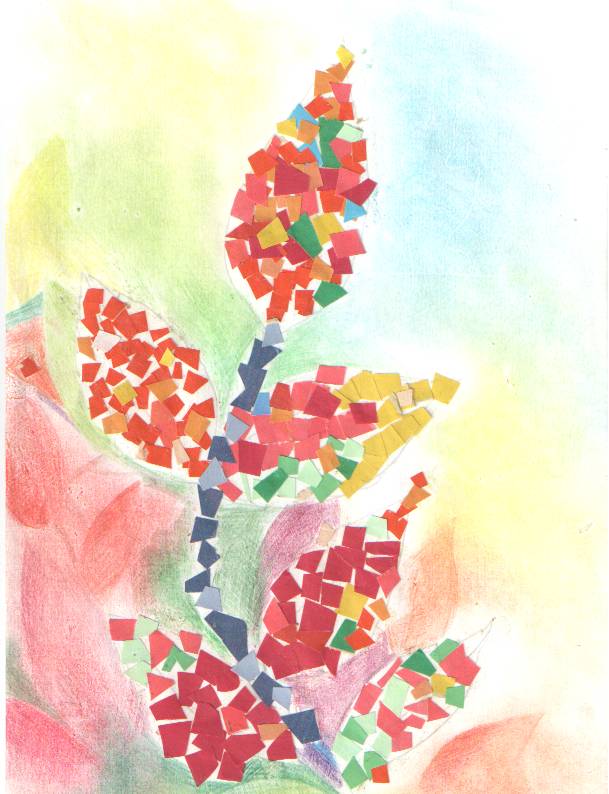 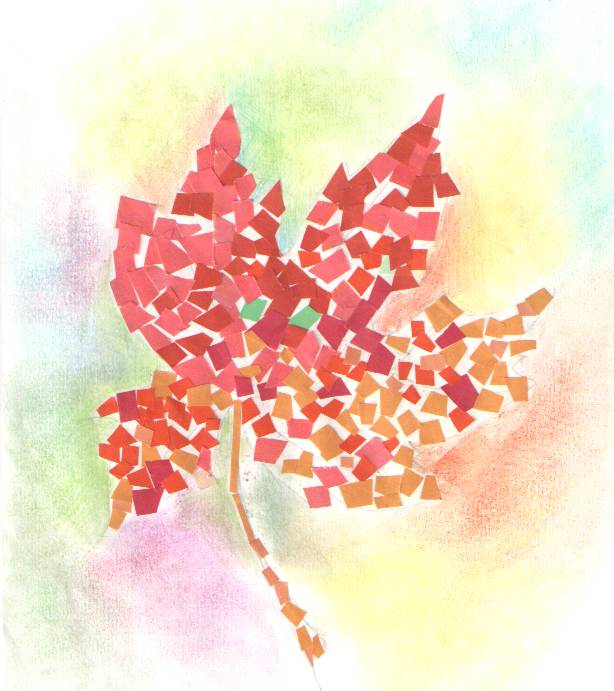 Занятие с использованием ИКТ  «Деревья»

Отправляемся гулять,
Свежим воздухом дышать.
А дорога здесь трудна,
Без асфальта ведь она,
Вот извилистая тропка,
С нею справимся мы ловко
Дружно за руки беритесь,
Только лишь не оступитесь,
Аккуратно проходите.
Равновесие держите.
(дети идут по колючей извилистой дорожке и канату)
Вот забота так забота,
На пути лежит болото,
Кто-то раньше здесь ходил
И немного наследил.
Мы по тем следам пойдем
И болото перейдем.
Точно в след идти старайтесь
И друзья  не оступайтесь.
(дети идут по дорожке следов)
Вот болото мы прошли,
На полянку мы пришли.
Что ты знаешь о деревьях?Есть у них могучий ствол,Ветки, веточки и листья -Ветер в кроне их нашел.А еще канаты-корниВ землю глубоко уходят.Держат корни ствол и крону,Воду под землей находят.
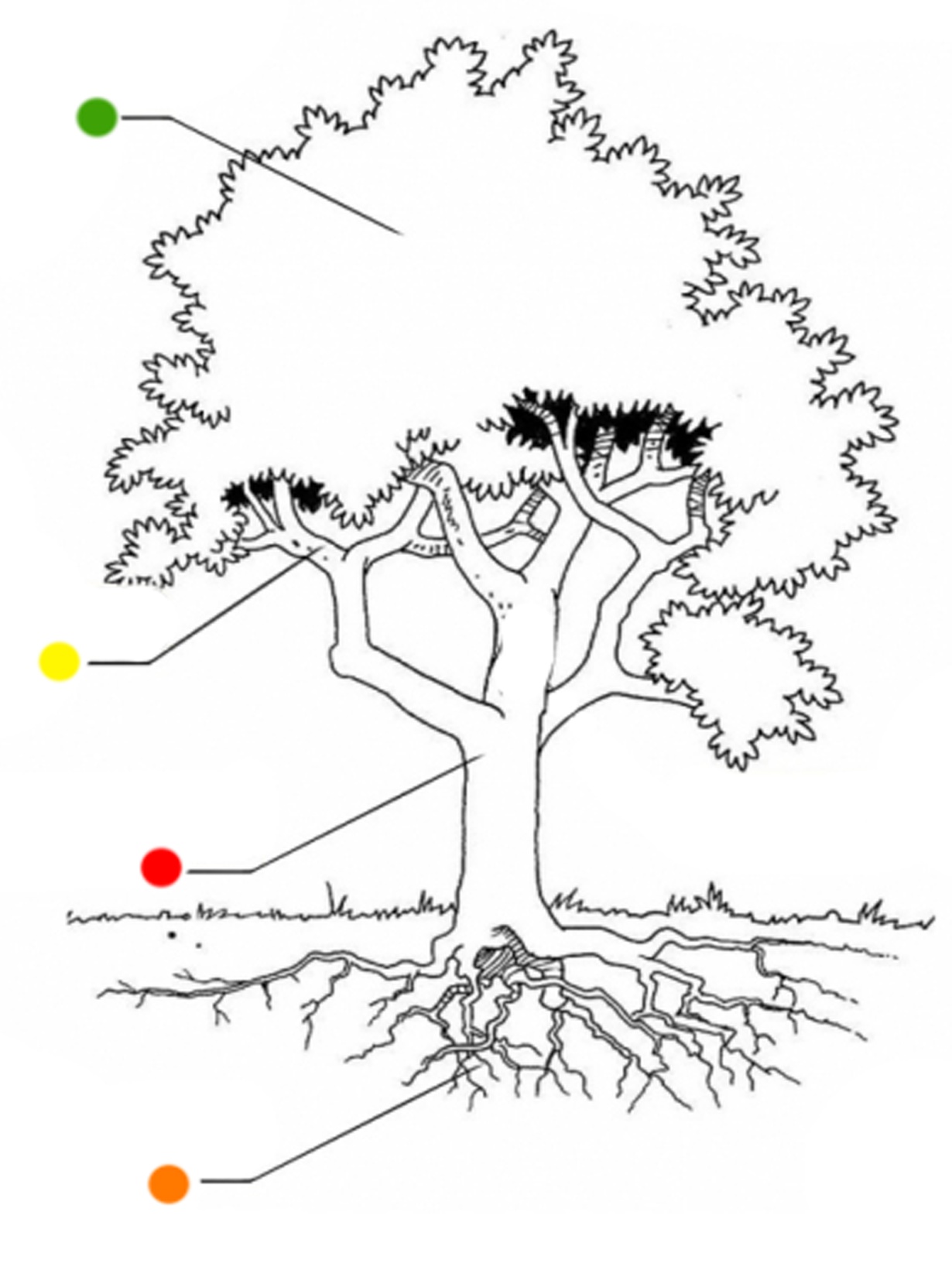 Строение дерева
крона
ветки
ствол
корни
Какое дерево можно назвать лишним?
Назовите деревья, которые вы здесь видите.
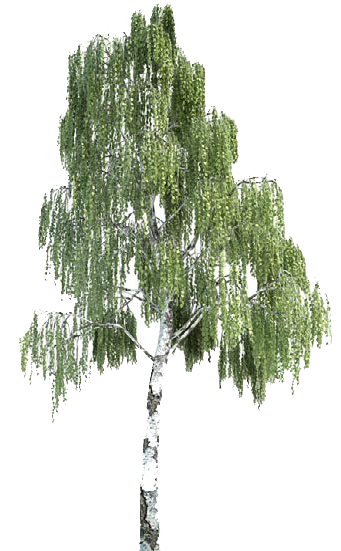 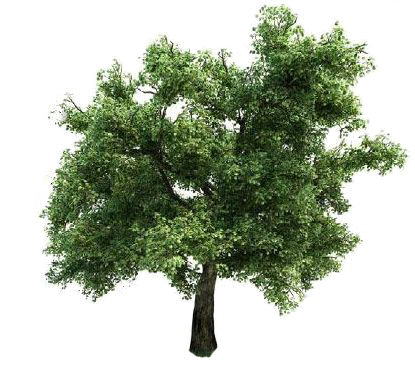 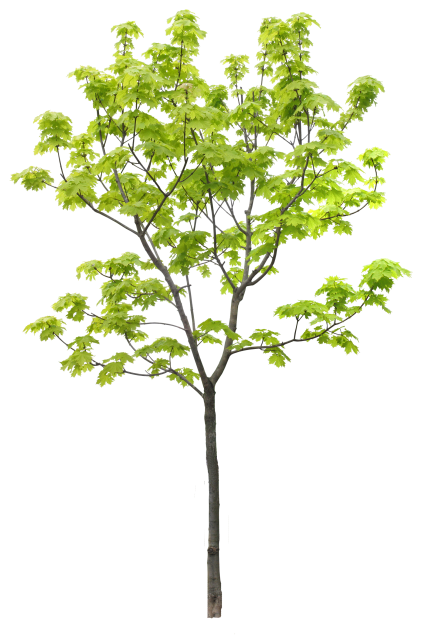 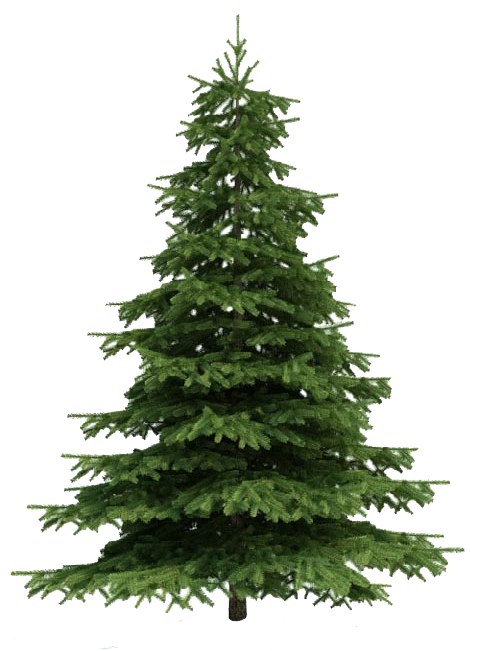 Правильно! 
А почему?
Совершенно верно!
У ели (ёлки) на веточках иголки, а у остальных - листья.
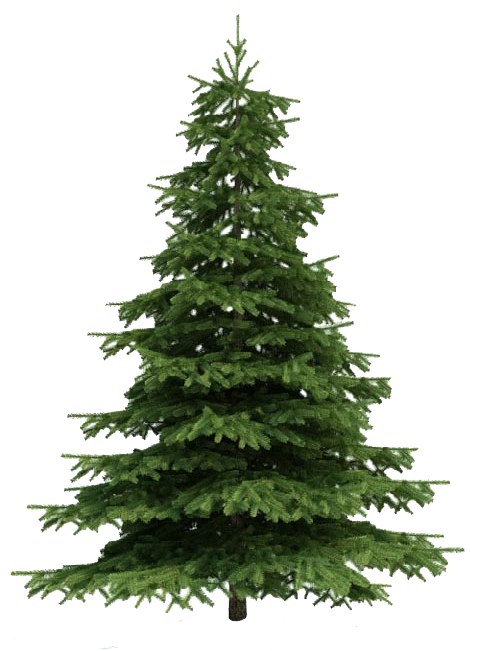 Иголки  называют хвоей.
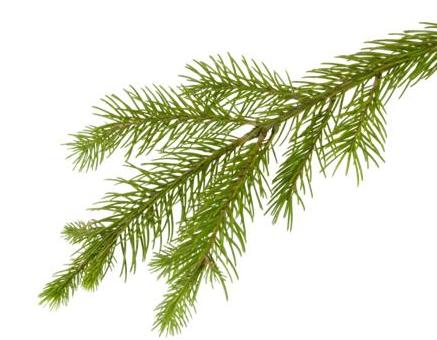 Деревья, у которых на ветках растут иголки, называют хвойными.
Пальчиковая гимнастика «Хвойные деревья»

В иголках-хвойках    
Сосна, пихта, елка    
И кедр могучий,      
Он тоже в иголках.   
У лиственницы – иглы хвоинки,
Хотя они нежные, словно травинки.
У этих деревьев хвоинки растут,
Поэтому хвойными все их зовут. 

(Дети поднимают вверх переплетенные пальцы правой и левой рук, изображая ветку хвойного дерева. Загибают и разгибает по очереди пальцы на руке)
Хоть колюча, а не Ёлка,Подлинней её иголки,А кора тонка, красна,Та красавица ...
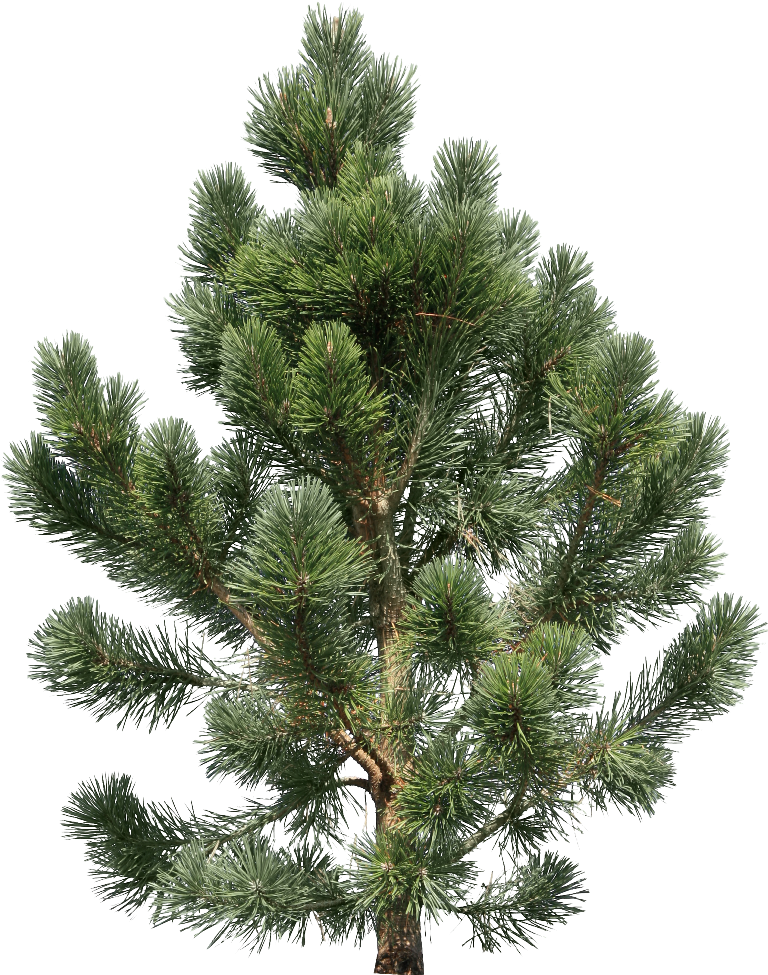 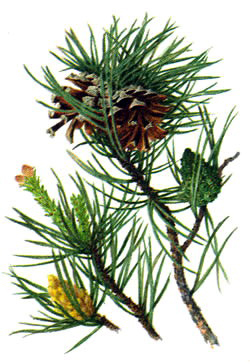 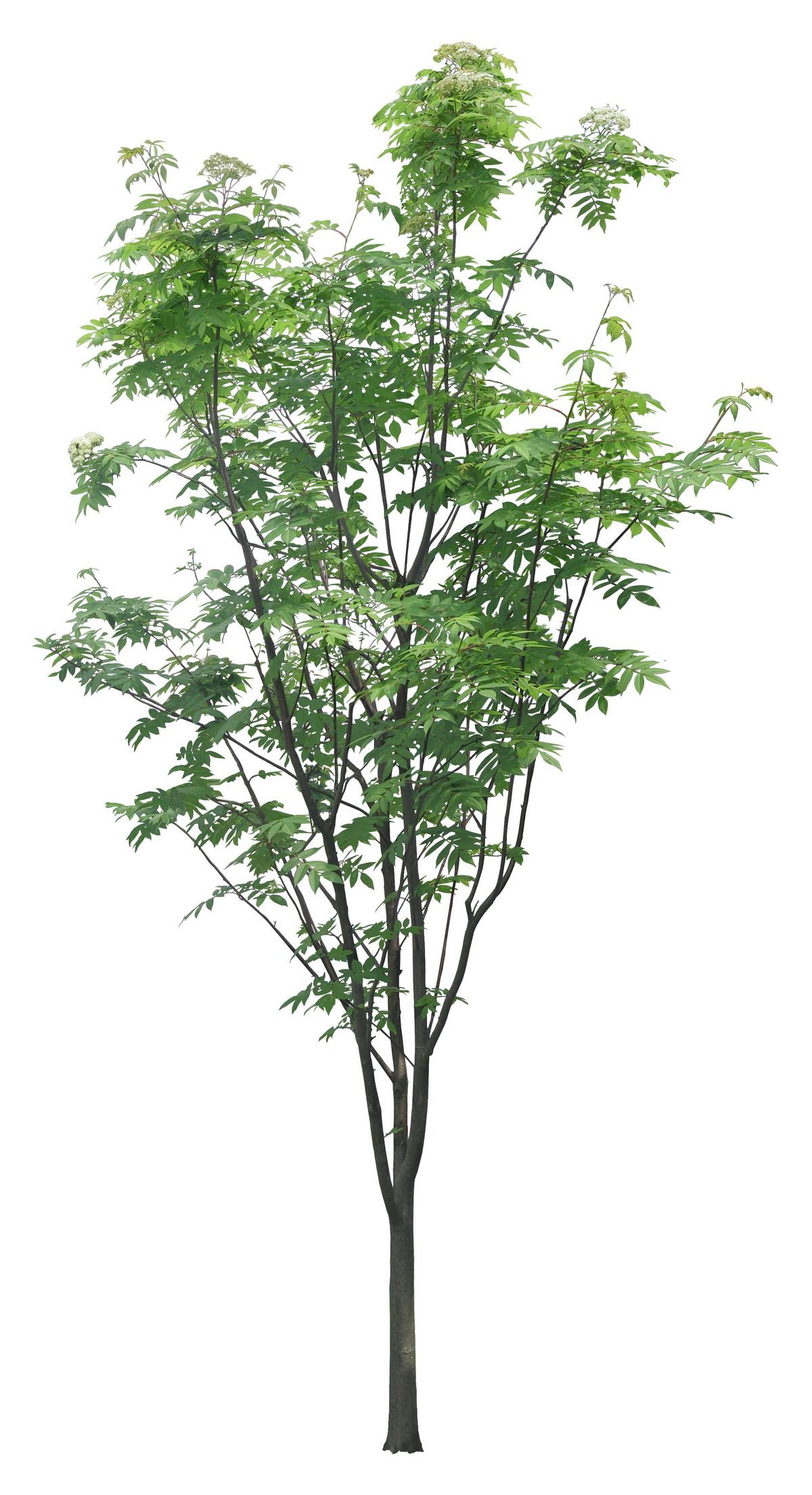 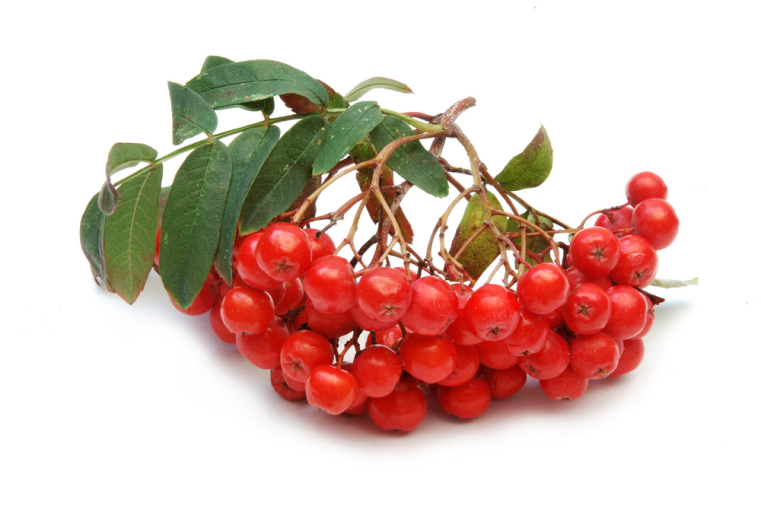 За окном горят огни.Горько-сладкие они.Птицы их зимой клюют,Весной песенки поют.Что за яркая картина?Что же за окном?
Это дерево цветет,Аромат и мед дает.И спасает нас от гриппа,От простуд царевна-...
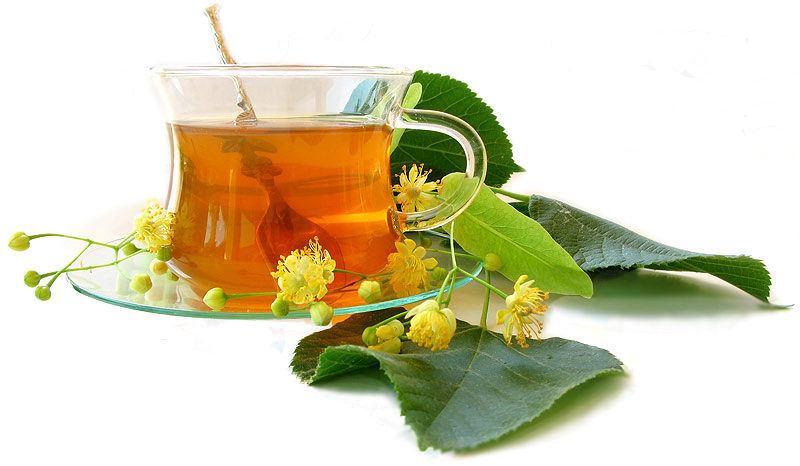 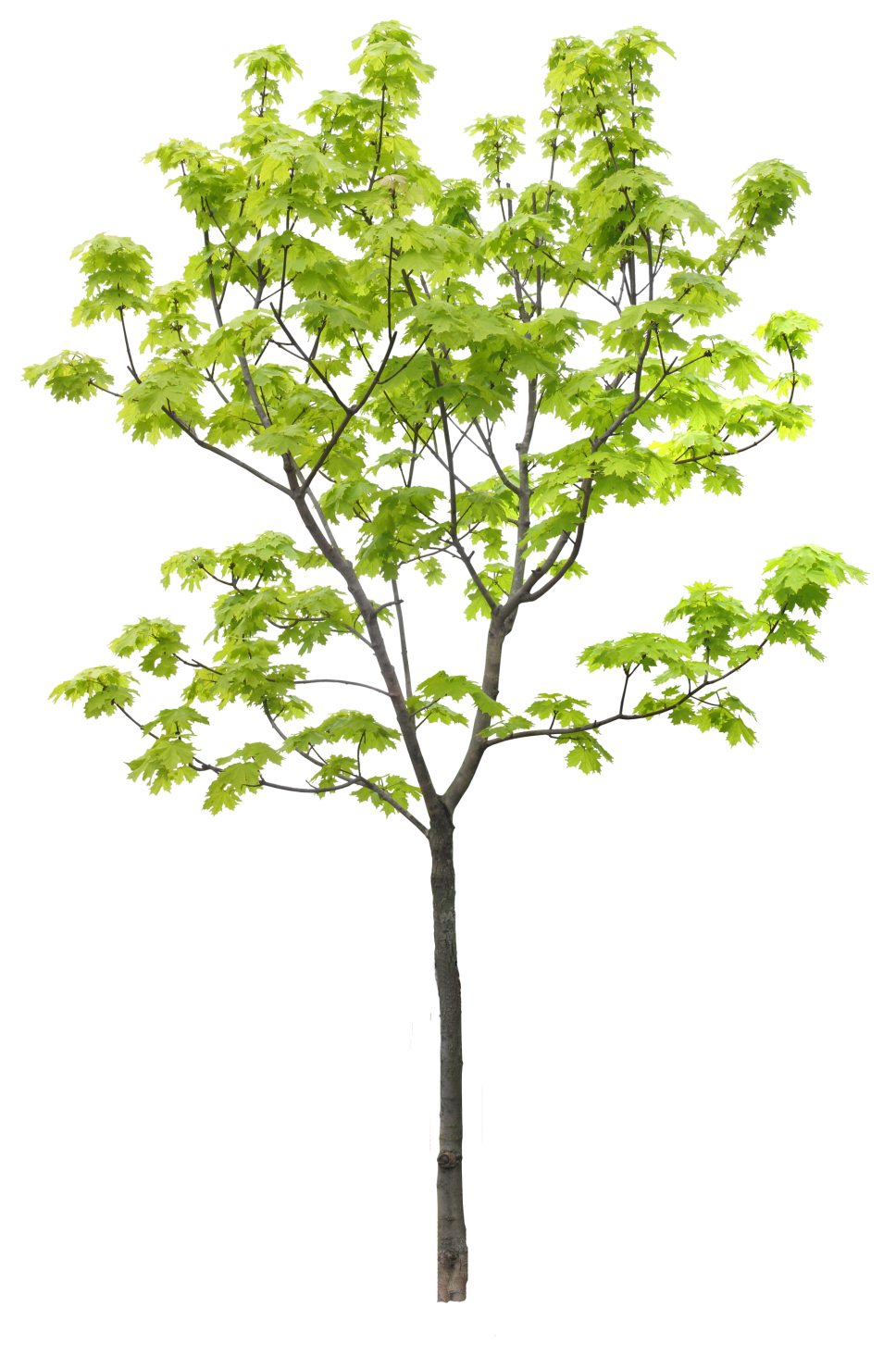 Каждый год на нем с охотой Вырастают вертолеты. Жаль, что каждый вертолет На всего один полет.
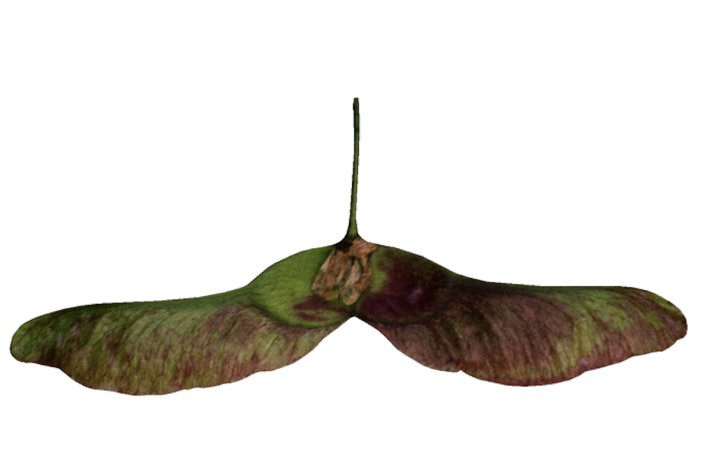 Эта модница леснаяЧасто свой наряд меняет:В шубке белой – зимой,Вся в сережках – весной,Сарафан зеленый – летом,В день осенний – в плащ одета.Если ветер налетит,Золотистый плащ шуршит.
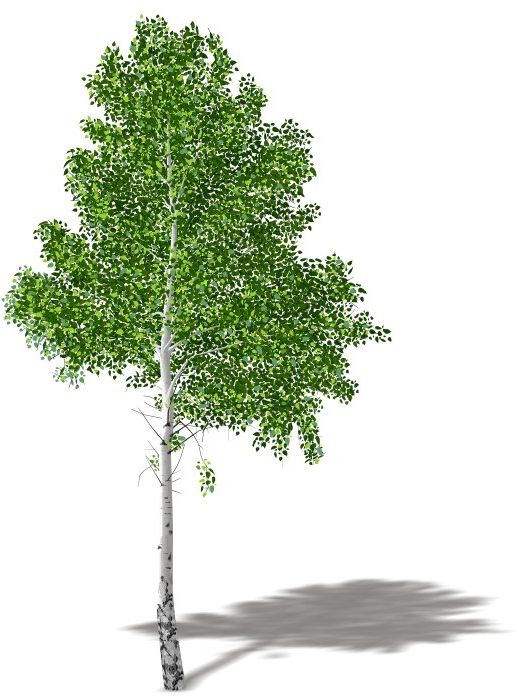 С какого дерева листок?
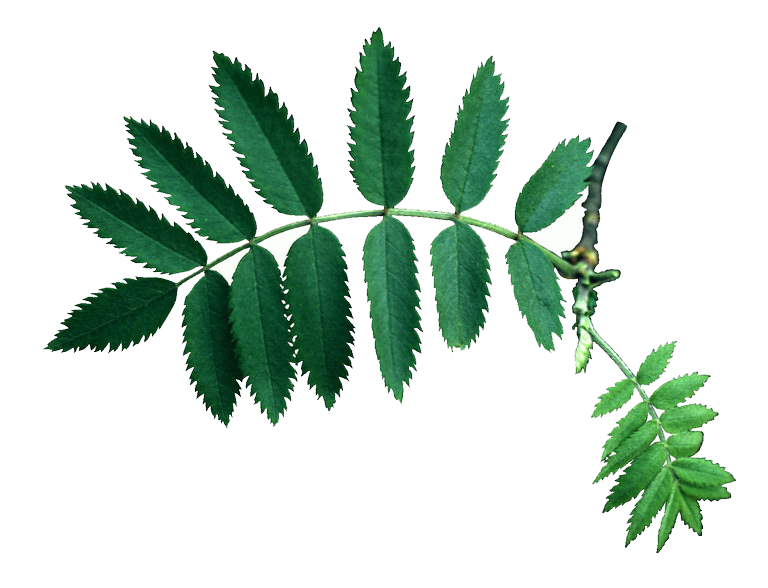 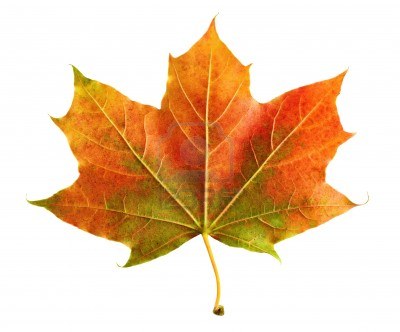 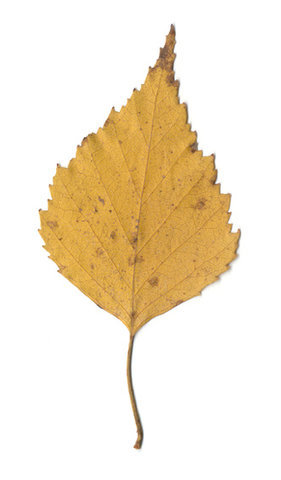 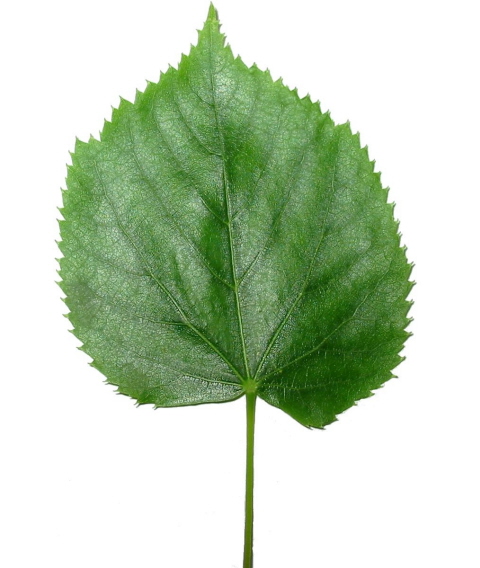 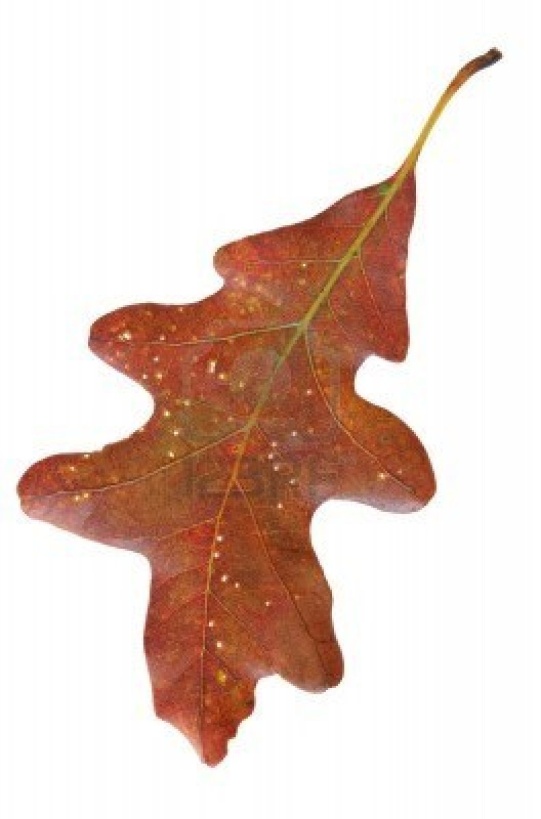 С какой ветки детки?
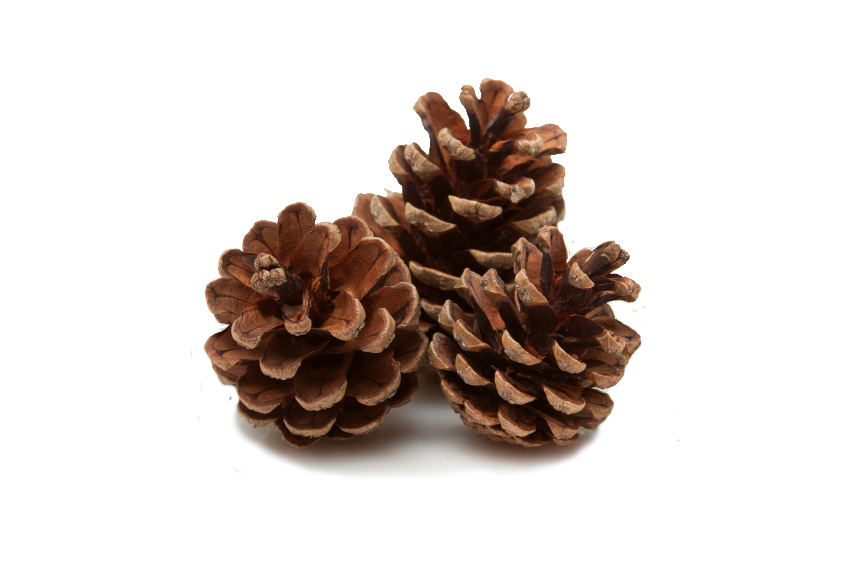 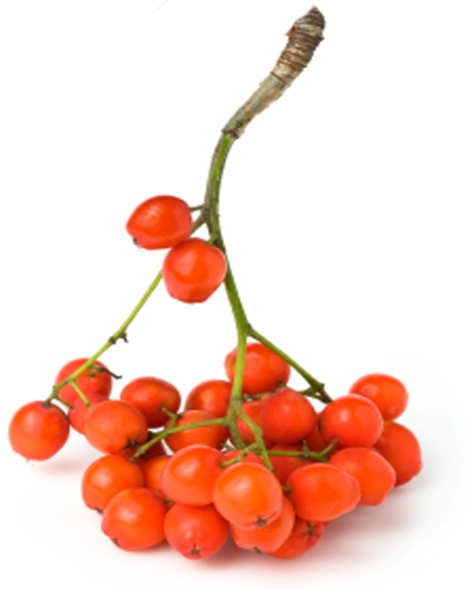 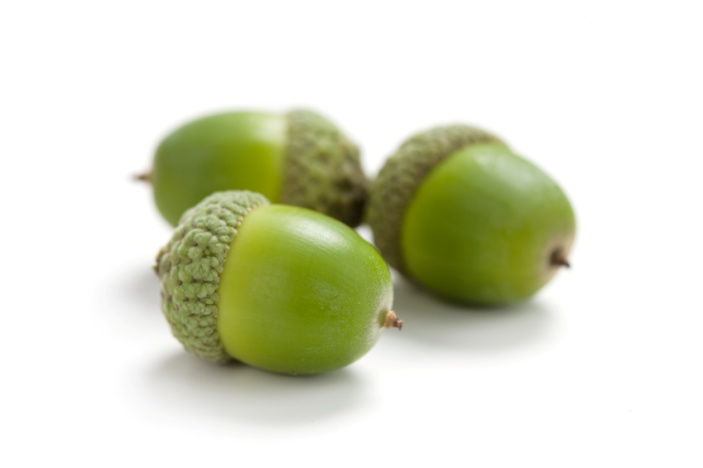 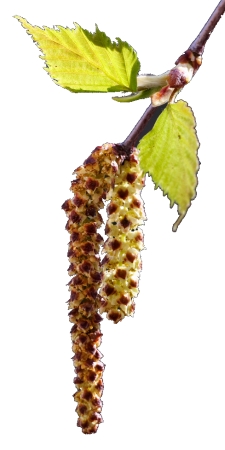 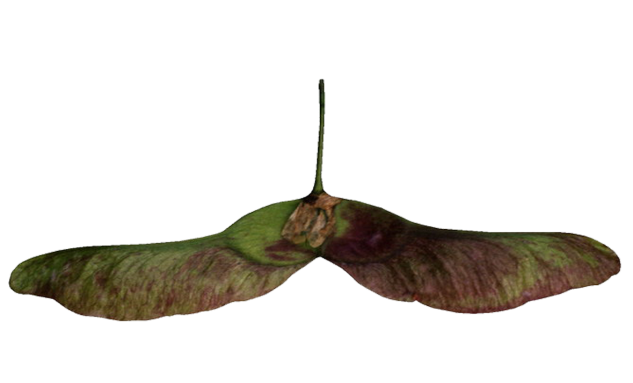 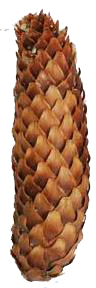 Игра «Птичка»

Дети встают в круг. Каждому участнику выдается карточка, на которой изображена ветка дерева. Игровая задача — как можно быстрее отправить главного воображаемого персонажа игры — птичку — на другое дерево. Ведущий говорит: «Прилетела птичка, села на... дуб». Ребенок, на карточке ко-торого нарисован дубовый листочек, должен быстро проговорить: «На дубе не была, улетела на ель».  Игра продолжается до тех пор, пока птичка не побывает на каждом дереве.
Найдите и раскрасьте все кленовые листья  красным цветом, 
а дубовые – желтым.
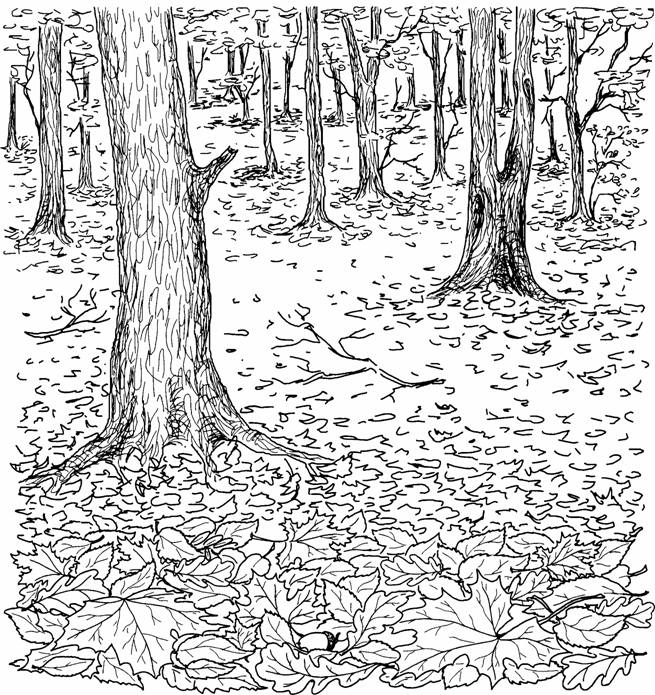 Релаксация

Лето спать ложится…
Листопад, листопад,Листопад кружится…Дремлют роща и сад-Лето спать ложится.И кружат средь тишиныЛистья как цветные сны:
Красный, розовый, бордовый,Алый, золотой, вишневый,Фиолетовый, лимонный…А один еще зеленый:
-Спать,-шумит,-не хочу,Ни за что не облечу!
Листопад, листопад,Листопад кружится…Над землей сны летят-Лето спать ложится.
                                             Андрей Усачев
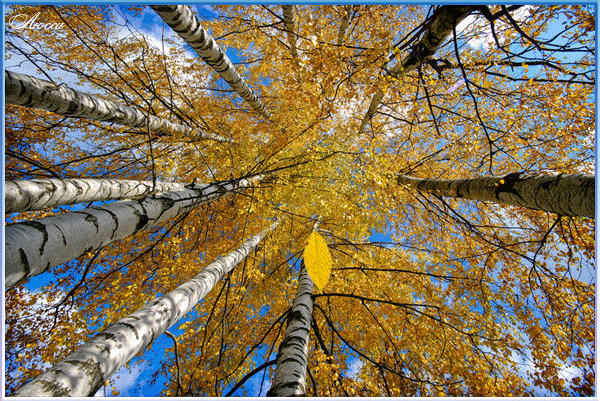 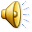